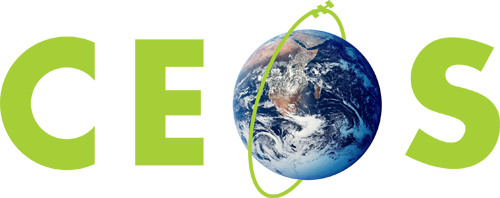 Committee on Earth Observation Satellites
CEOS Chair 2016 Introduction
CEOS Chair Team
CEOS Plenary 2016
Agenda Item #1.1
Brisbane, Australia
1st – 2nd November 2016
Welcome
Welcome everyone to Australia, Brisbane
For the 30th CEOS Plenary in Brisbane (1-2 November 2016)
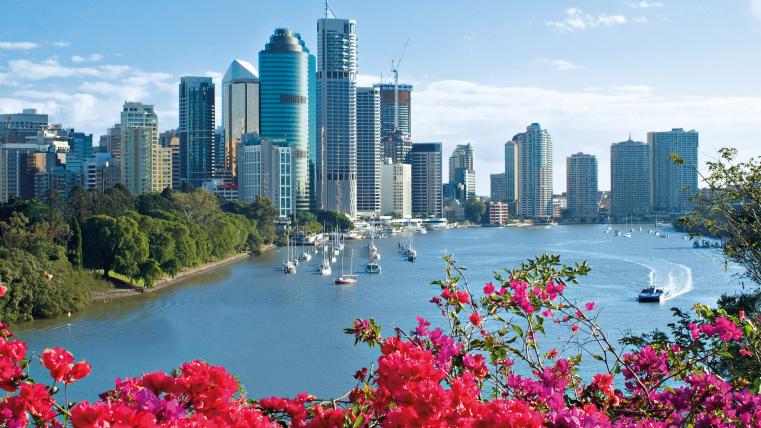 2
Ministerial Video
Video from the Honourable Greg Hunt, 
Minister for Industry, Innovation and Science
3
CEOS 30th Plenary objectives
To review the conclusions and recommendations of the two Ad-hoc Teams established by the CEOS Chair for 2016 – on Future Data Architectures and Non-meteorological Applications of Next-generation Geostationary Satellites – and to decide upon the appropriate course of action for CEOS, including the identification of any follow-up activities and the most appropriate institutional arrangements.

To consider developments since the UNFCCC COP21 meeting in late 2015, with a focus on the GCOS-CEOS relationship and documentation process. 

To review progress of, and provide direction on, the CEOS thematic acquisition strategies, and in particular to resolve the outstanding issues with the Carbon and Water strategies that were identified at SIT-31. This will cover:
Carbon observations, including forested regions (incl. GFOI and SDCG, CEOS Carbon Strategy) 
Observations for agriculture (incl. GEOGLAM)
Observations for disasters (incl. WGDisasters)
Observations for water (incl. WSIST)
4
CEOS 30th Plenary objectives
To review and provide direction for the CEOS Working Groups and their activities. 

To review progress of, and provide direction on, CEOS engagement with key stakeholder initiatives, including those of: 
a.   GEO (incl. GD-08)
UN (incl. SDGs)
Development banks

Continuation of the strategic discussions started at SIT-31 in relation to future partnerships and priorities with development banks, the UN system, and ‘data giants’.

Address any outstanding organisational issues, as well as issues related to CEOS information systems, including those arising from the 2016 user survey.
5
Logistics
Last-minute presentations to be sent by EMAIL to Kim Holloway (kim.e.holloway@nasa.gov), Matt Steventon (matthew@symbioscomms.com) and George Dyke (george@symbioscomms.com) - not USB please (unless huge files)

 WIFI connection : 
network: satellite
password: CEOS2016

Lost and Found: all will be taken to information desk (ground floor)

See the agenda and CEOS website (http://ceos.org/meetings/30th-ceos-plenary/) for all latest information

See Caroline Bruce or Flora Kerblat if any logistics issues
6